Study Plan
What is the Real Purpose of the Ten Commandments?
Our second big problem…
[Speaker Notes: We’ve talked a lot about the first big problem of all humanity – sin leads to death.  Tonight, we’ll discover the second big problem that all people face.]
Things to Remember
Our first big problem:  Sin.  Because we all are sinful, we are all separated from God and will die.
The Bible is not just a book of rules, it is the true story of God seeking man. 
An important person in the story, Moses, asks the name of God and receives this answer:
“God said to Moses, “I AM WHO I AM.”  And He said, “Say this to the people of Israel, ‘I AM has sent me to you.’” Exodus 3:14
[Speaker Notes: Always remember that God has absolute authority over everything: every star and galaxy (Isaiah 40:26), every nation and people group (Proverbs 21:1), every storm (Mark 4:39), every plant and worm (Jonah 4:6-8), every virus and bacterium, etc.  

“If there is one single molecule in this universe running around loose, totally free of God’s sovereignty, then we have no guarantee that a single promise of God will ever be fulfilled.” ― (R.C. Sproul, Chosen By God: Know God's Perfect Plan for His Glory and His Children)]
Things to Remember
Our first big problem:  Sin.  Because we all are sinful, we are all separated from God and will die.
The Bible is not just a book of rules, it is the true story of God seeking man. 
An important person in the story, Moses, asks the name of God and receives this answer:
Exodus 3:14  >  God’s Name : “I AM”
He is the eternal source of everything that exists
He is the Creator and has Absolute Authority over everything and everyone
[Speaker Notes: Always remember that God has absolute authority over everything: every star and galaxy (Isaiah 40:26), every nation and people group (Proverbs 21:1), every storm (Mark 4:39), every plant and worm (Jonah 4:6-8), every virus and bacterium, etc.  

“If there is one single molecule in this universe running around loose, totally free of God’s sovereignty, then we have no guarantee that a single promise of God will ever be fulfilled.” ― (R.C. Sproul, Chosen By God: Know God's Perfect Plan for His Glory and His Children)]
The Ten Commandments:What  and  Why?
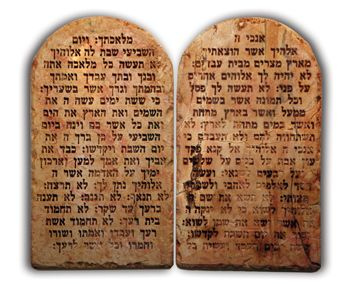 The Ten Commandments : Exodus 20
Verse 2,3:  You shall have no other gods before Me
The first commandment broken by men
Who/what is your source of authority?
Verse 2,3: “I am the LORD your God, who brought you out of Egypt, out of the land of slavery. You shall have no other gods before me.” 


 Every other sin shows we all broke this commandment!
[Speaker Notes: Here is an important reality: we are much worse than we think.  To help the people see this, God gave them (and us) a sample of the “entrance exam” for heaven.  They were about to stand before the mirror of God’s Word and see their guilt, “written on their faces.”  He starts by proclaiming His authority over them (and all mankind) in Exodus 20:1-2.

The First Commandment – God begins with the first commandment broken by men. In the garden, they abandoned Him and sought to be their own God.  Ever since that day, we have all tried to take the place of God, determining our own purpose for life, defining our own rules of right/wrong, and trying to save ourselves by fulfilling our own dreams.  Is there anyone who has kept this command, always recognizing that the true God is Lord of all (including us)?

Our #1 offense: turning our back on God and going our own way (trying to become our own god).]
The Ten Commandments : Exodus 20
Verse 2,3:  You shall have no other gods before Me
The first commandment broken by men
Who/what is your source of authority?
Verses 4-6:  You shall not make and worship “idols”
Taking (good) things and making them the “most important” things.  Worship = “worth” + “ship”.  What is most important to you?
Everyone worships something, often a physical or mental image (“smaller gods”)
Verses 4-6: “You shall not make for yourself an image in the form of anything in heaven above or on the earth beneath or in the waters below. You shall not bow down to them or worship them;
[Speaker Notes: The Second Commandment - The word “worship” comes from two words: “worth” and “ship.” We worship something when we assign a very high level of “worth” to it.  Here is a fact of life: we all worship something – we all worship “smaller gods.” Here is the test – is there anything or anyone that is more important to me than the true God?  Have I taken “good” things like career, material possessions, and family, and turned them into “ultimate” things, seeking significance, security, safety and fulfillment in them?]
The Ten Commandments : Exodus 20
Verse 2,3:  You shall have no other gods before Me
The first commandment broken by men
Who/what is your source of authority?
Verses 4-6:  You shall not make and worship idols
Taking (good) things and making them the “most important” things.  Worship = “worth” + “ship”.  What is most important to you?
Everyone worships something, often a physical or mental image (“smaller gods”)
Verse 7:  You shall not misuse the name of God
Not only using his name as a curse (“OMG”), but speaking falsely about Him and His greatness
Verse 7: “You shall not misuse the name of the LORD your God, for the LORD will not hold anyone guiltless who misuses his name.
[Speaker Notes: The Third Commandment -  Although this includes saying the name of God as a curse (e.g. “OMG”), it goes much further.  God is our creator and provider, and when we complain against Him, we are speaking falsely about His great name.  Conversely, when we do not speak His name with thanksgiving (Colossians 3:17), we break this command as well (even in our heart).]
The Ten Commandments : Exodus 20
Verse 2,3:  You shall have no other gods before Me
The first commandment broken by men
Who/what is your source of authority?
Verses 4-6:  You shall not make and worship idols
Taking (good) things and making them the “most important” things.  Worship = “worth” + “ship”.  What is most important to you?
Everyone worships something, often a physical or mental image (“smaller gods”)
Verse 7:  You shall not misuse the name of God
Not only using his name as a curse (“OMG”), but speaking falsely about Him and His greatness
The Ten Commandments : Exodus 20
Verse 8:  Remember the Sabbath day to keep it holy
Did you always reserve  a day each week to seek and worship God?
Verse 8:  “Remember the Sabbath day by keeping it holy.”
[Speaker Notes: The Fourth Commandment - In our busy world, do we regularly set aside a significant amount of time to regularly seek and worship God?  God made us and knows what’s best, so he gave us this structure for blessing and freedom.  Yet, we spend our time working hard and burning out in pursuit of things that quickly fade away.]
The Ten Commandments : Exodus 20
Verse 8:  Remember the Sabbath day to keep it holy
Did you always reserve  a day each week to seek and worship God?
Verse 12:  Honor your father and mother
Not just obey – honor.  Did you always respect your parents…?
Verse 12:  “Honor your father and your mother, so that you may live long in the land the LORD your God is giving you.”
[Speaker Notes: The Fifth Commandment -  Not just obey – honor them. Have you ever complained against your parents?]
The Ten Commandments : Exodus 20
Verse 8:  Remember the Sabbath day to keep it holy
Did you always reserve  a day each week to seek and worship God?
Verse 12:  Honor your father and mother
Not just obey – honor.  Did you always respect your parents…?
Verse 13:  You shall not murder
Have you ever murdered or been angry at someone?
Verse 13: “You shall not murder.
Matthew 5:21,22: “You have heard that it was said to the people long ago, ‘You shall not murder, and anyone who murders will be subject to judgment.’ But I tell you that anyone who is angry with a brother or sister will be subject to judgment. Again, anyone who says to a brother or sister, ‘Raca,’ is answerable to the court. And anyone who says, ‘You fool!’ will be in danger of the fire of hell.”
[Speaker Notes: The Sixth Commandment -  Maybe Moses shook when he heard this one (he was a murderer).  You might be thinking, “Finally, here is one that I haven’t broken!” But Jesus reminds us of something important – God knows and cares about what is in your heart.  It’s not just our actions: everyone who has ever been angry has broken this command (Matthew 5:22).]
The Ten Commandments : Exodus 20
Verse 8:  Remember the Sabbath day to keep it holy
Did you always reserve  a day each week to seek and worship God?
Verse 12:  Honor your father and mother
Not just obey – honor.  Did you always respect your parents…?
Verse 13:  You shall not murder
Have you ever murdered or been angry at someone?
Verse 14:  You shall not commit adultery
Have you ever committed adultery or lusted after someone?
Verse 14: “You shall not commit adultery. 
Matthew 5:27,28:  “You have heard that it was said, ‘You shall not commit adultery.’ But I tell you that anyone who looks at a woman lustfully has already committed adultery with her in his heart.”
[Speaker Notes: The Seventh Commandment - God created sex for a wonderful purpose (in the context of marriage).  It is a holy and beautiful thing, but we have turned it into an unholy way to satisfy our physical and mental lust (Matt 5:28).]
The Ten Commandments : Exodus 20
Verse 8:  Remember the Sabbath day to keep it holy
Did you always reserve  a day each week to seek and worship God?
Verse 12:  Honor your father and mother
Not just obey – honor.  Did you always respect your parents…?
Verse 13:  You shall not murder
Have you ever murdered or been angry at someone?
Verse 14:  You shall not commit adultery
Have you ever committed adultery or lusted after someone?
The Ten Commandments : Exodus 20
Verse 15:  You shall not steal
Even small things, software, or copied materials
Verse 15:  “You shall not steal.”
[Speaker Notes: The Eighth Commandment -  We are all thieves, starting from when we were small children taking toys from other children.  We grow up and take bigger things, physical and virtual.  We download pirated software and music, we steal time from others, and we copy the work of others and claim credit for ourselves.  Why do we steal? Because we do not trust and believe God’s promise that He will provide for our needs (like the Israelites).]
The Ten Commandments : Exodus 20
Verse 15:  You shall not steal
Even small things, software, or copied materials
Verse 16:  You shall not lie
God is truth.  Guess who is “the father of lies”?
Verse 16:  “You shall not give false testimony against your neighbor.”
Proverbs 12:22:  “The LORD detests lying lips, but he delights in people who are trustworthy.”
John 8:44:  “You belong to your father, the devil, and you want to carry out your father’s desires. He was a murderer from the beginning, not holding to the truth, for there is no truth in him. When he lies, he speaks his native language, for he is a liar and the father of lies.”
[Speaker Notes: The Ninth Commandment - God hates lying (Revelation 22:15). Whenever we lie, it reminds us who we are – children of “the father of lies” – Satan (John 8:44).]
The Ten Commandments : Exodus 20
Verse 15:  You shall not steal
Even small things, software, or copied materials
Verse 16:  You shall not lie
God is truth.  Guess who is “the father of lies”?
Verse 17:  You shall not covet
If only I had _____, I would be more satisfied.
Verse 17:  “You shall not covet your neighbor’s house. You shall not covet your neighbor’s wife, or his male or female servant, his ox or donkey, or anything that belongs to your neighbor.”
[Speaker Notes: The Tenth Commandment - Have you ever thought something like this: “If only I had ______, I would be more successful and satisfied.” When we strongly desire something that someone else has and are not satisfied with what God has given to us, we are basically showing that we do not trust Him.  This 10th commandment exposes the fruit of our failure to obey the 1st one.  Our biggest problem is not only our bad behavior – it is our bad belief.]
The Ten Commandments : Exodus 20
Verse 15:  You shall not steal
Even small things, software, or copied materials
Verse 16:  You shall not lie
God is truth.  Guess who is “the father of lies”?
Verse 17:  You shall not covet
If only I had _____, I would be more satisfied.
So, how did you do?
We all fail this test!
The only passing score:  100% perfect 
James 2:10 – “For whoever keeps the whole law and yet stumbles at just one point is guilty of breaking all of it.”
Matthew 5:48 – “Be perfect, therefore, as your heavenly Father is perfect.”
[Speaker Notes: So, we just took God’s entrance exam for heaven.  How did you do?  By the way, the “passing score” is very high – 100% (Matthew 5:48).  If you miss just one, you fail (James 2:10).  And by the way, ignorance is no excuse (Leviticus 5:17).]
So, how did you do?
We all fail this test!
The only passing score:  100% perfect
Ignorance is no excuse 
Leviticus 5:17 – “If anyone sins and does what is forbidden in any of the LORD’s commands, even though they do not know it, they are guilty and will be held responsible.”
[Speaker Notes: So, we just took God’s entrance exam for heaven.  How did you do?  By the way, the “passing score” is very high – 100% (Matthew 5:48).  If you miss just one, you fail (James 2:10).  And by the way, ignorance is no excuse (Leviticus 5:17).]
So, how did you do?
We all fail this test!
The only passing score:  100% perfect
Ignorance is no excuse
The 10 Commandments are like a mirror
An honest look shows our guilt
Romans 3:19-20 – “Now we know that whatever the law says, it says to those who are under the law, so that every mouth may be silenced and the whole world held accountable to God. Therefore no one will be declared righteous in God’s sight by the works of the law; rather, through the law we become conscious of our sin.”
[Speaker Notes: If we are honest with ourselves, the Ten Commandments are like a mirror for our soul (James 1:23-24)  When we look at them, they show us our sin (Romans 3:19,20).  We cannot keep them – but they serve a very important role: showing us how desperately we need a Savior!]
So, how did you do?
We all fail this test!
The only passing score:  100% perfect
Ignorance is no excuse
The 10 Commandments are like a mirror
An honest look shows our guilt
“through the law we become conscious of our sin.”
THIS IS THE PURPOSE OF THE 10 COMMANDMENTS!
We don’t use a mirror to wash our face, we need something else to remove our sin…
[Speaker Notes: If we are honest with ourselves, the Ten Commandments are like a mirror for our soul (James 1:23-24)  When we look at them, they show us our sin (Romans 3:19,20).  We cannot keep them – but they serve a very important role: showing us how desperately we need a Savior!]
Guilty of breaking God’s Law
Breaking the law leads to punishment 
If we break the law of this country, we are guilty and the government has the authority to punish us.
When we break God’s laws, we are guilty and He has the authority to punish us.
He has perfect knowledge of our thoughts, feelings, and actions
Psalm 139:4 – “You know when I sit and when I rise; You perceive my thoughts from afar. You discern my going out and my lying down; You are familiar with all my ways. Before a word is on my tongue You, LORD, know it completely.
[Speaker Notes: When we break the laws of America, the US government has the authority to punish us. They don’t ask us if we like the law or approve of it – we are not given that privilege. Similarly, when we break the laws of God, He has the authority to punish us.  And remember, He knows everything perfectly!]
Guilty of breaking God’s Law
Breaking the law leads to punishment 
If we break the law of this country, we are guilty and the government has the authority to punish us.
When we break God’s laws, we are guilty and He has the authority to punish us.
He has perfect knowledge of our thoughts, feelings, and actions
We are much worse than we think
Romans 3:10-18 – “There is no one righteous, not even one; there is no one who understands; there is no one who seeks God. All have turned away, they have together become worthless; there is no one who does good, not even one.”
[Speaker Notes: Sin is the word used by the Bible to breaking the laws of God.  As you can see from these Ten Commandments, we can sin when we do the things that God tells us to avoid, or when we fail to do the things that He requires. Here is a very big problem for all of us: God has clearly spelled out His law, we have clearly broken His law, and we all must suffer the punishment for our sin.

At the beginning of these lessons, we said that we would be studying the foundational issues and main themes of the Bible.  This is one of the wonderful things about the Bible: these main themes are consistent all the way through the Bible.  The fact that God is holy and righteous and demands a high price for sin (death) is one of the foundational themes.]
Things to Think About
The entire human race has two problems:
Adam’s sin resulted in death (physical and spiritual).  For him and for all humans.
We have all broken God’s law and are guilty.  We all deserve punishment.  God is a perfect judge, and we stand silent before Him (without defense).
We each have these two problems – big problems.
How can a God of justice punish sin and forgive sin?
[Speaker Notes: By now, you should have noticed that the entire human race is in trouble.  We have two kinds of trouble:
Adam’s sin resulted in death.  Death for Adam and death for all humans.
We have all broken the Ten Commandments and are guilty before God, deserving severe punishment (judicially, even if not sensed emotionally).
 
We have a problem – a big problem.  Is there any hope for humanity?  Is there any hope for you?  When we read the Bible, we certainly see that there is “bad news” for all people here!  And since God is a God of justice, how could He possibly forgive such sinful people?  This week, think about these two big problems we each face: death and judgment.]
Two Final Verses:
Exodus 34:6,7 – “The LORD, the LORD, the compassionate and gracious God, slow to anger, abounding in love and faithfulness, maintaining love to thousands, and forgiving wickedness, rebellion and sin. Yet He does not leave the guilty unpunished;”
1 Peter 3:18 – “For Christ also suffered once for sins, the righteous for the unrighteous, that He might bring us to God, being put to death in the flesh but made alive in the spirit,”
Can Anyone do this Perfectly?-------------------------What isthe Real Purpose of theTen Commandments?